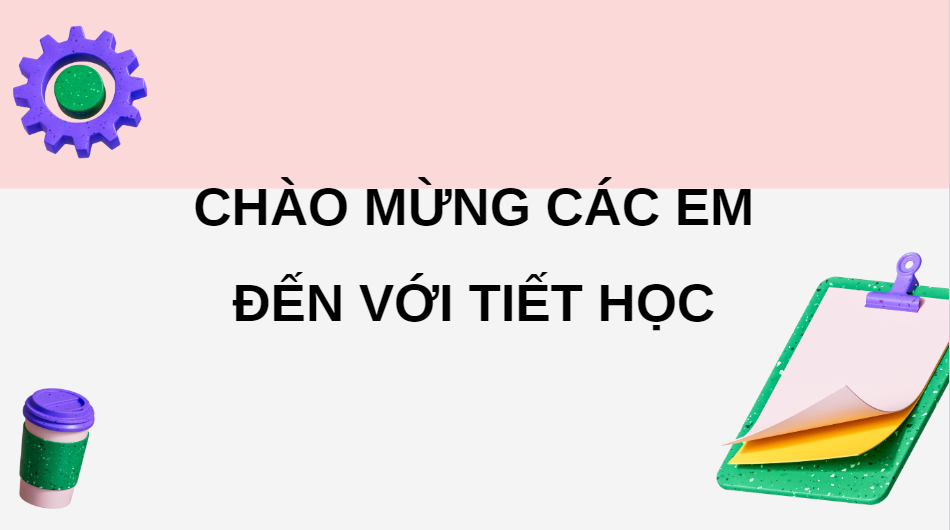 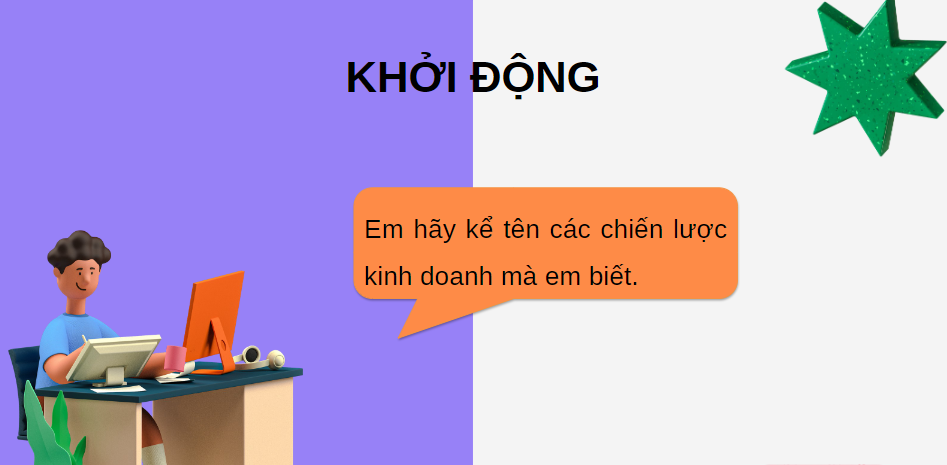 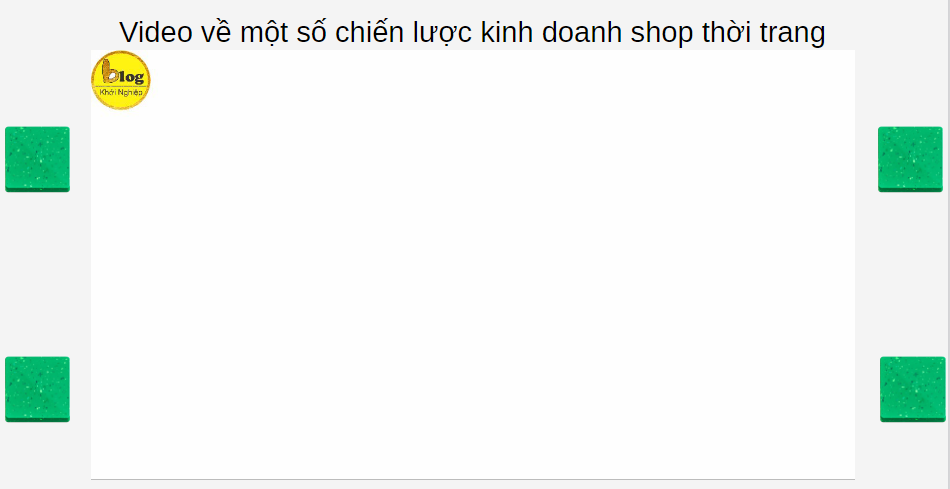 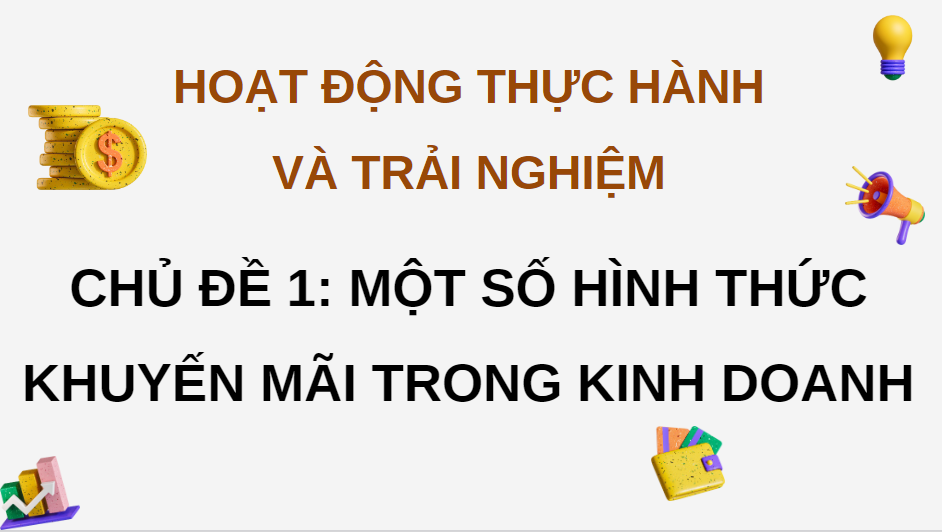 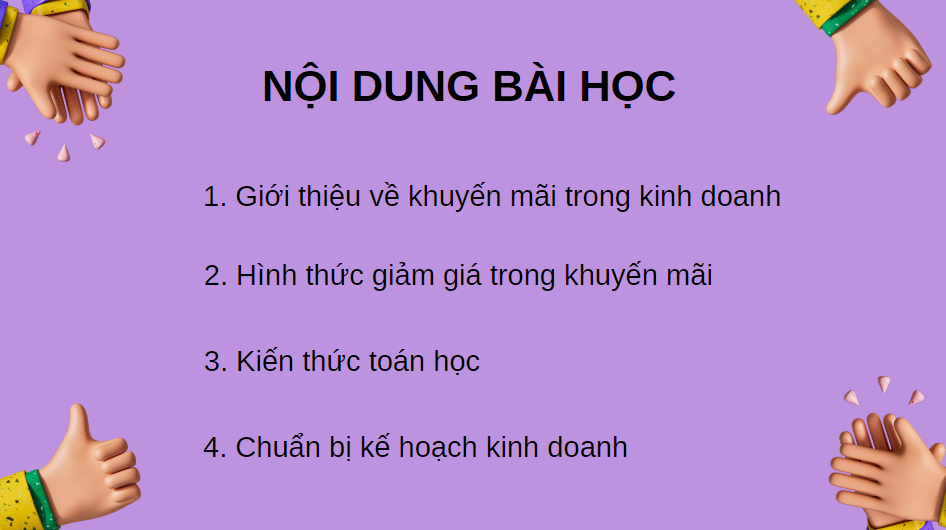 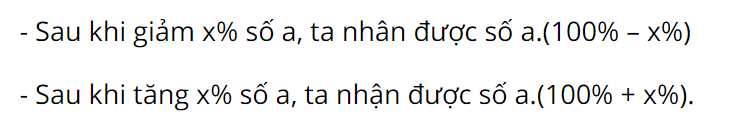 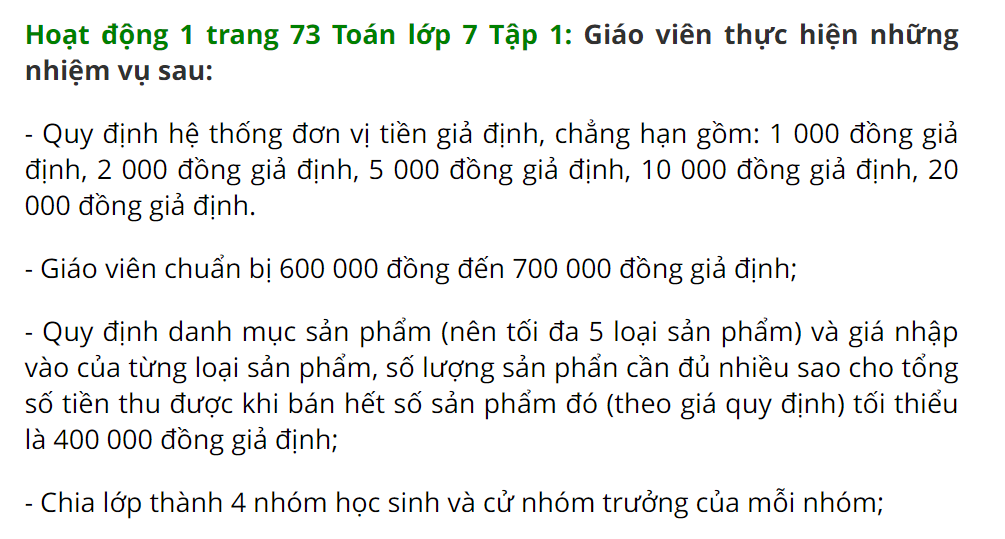 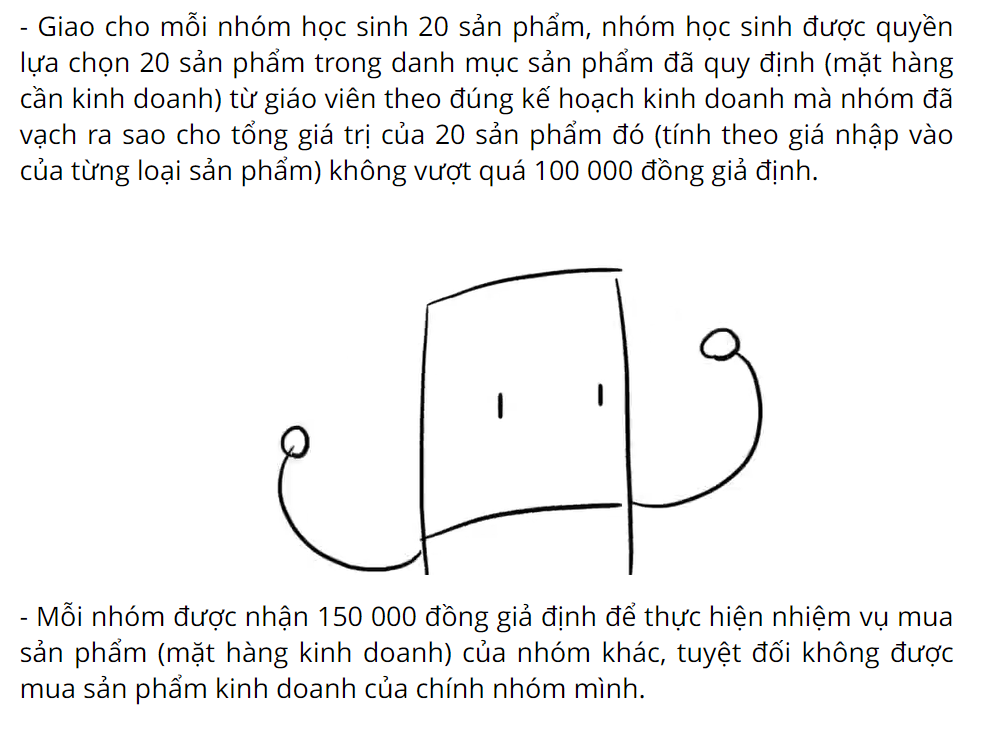 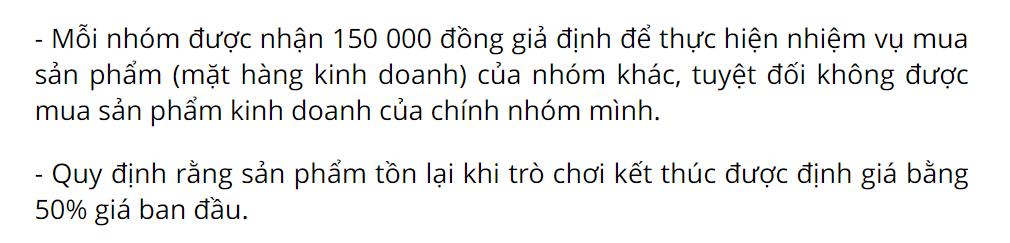 Học sinh báo cáo